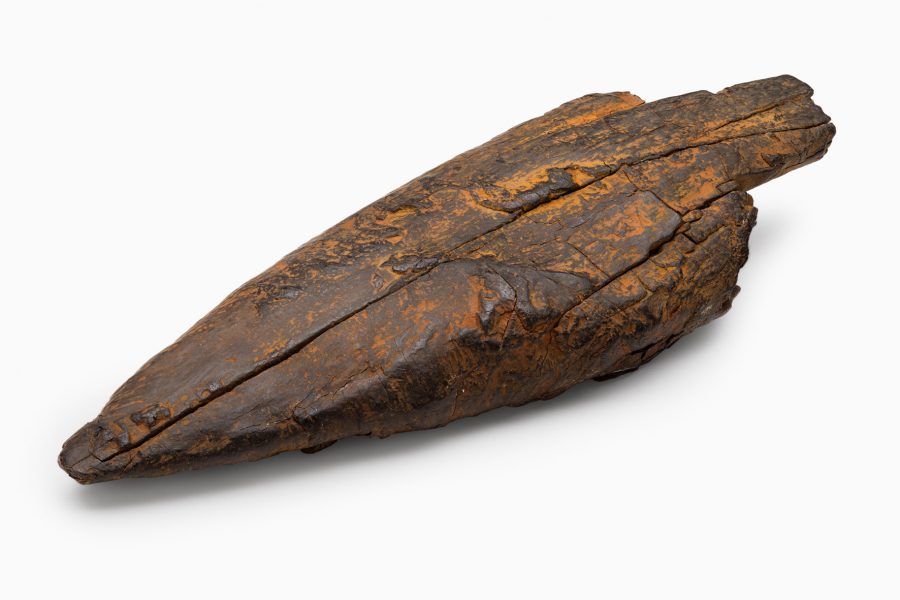 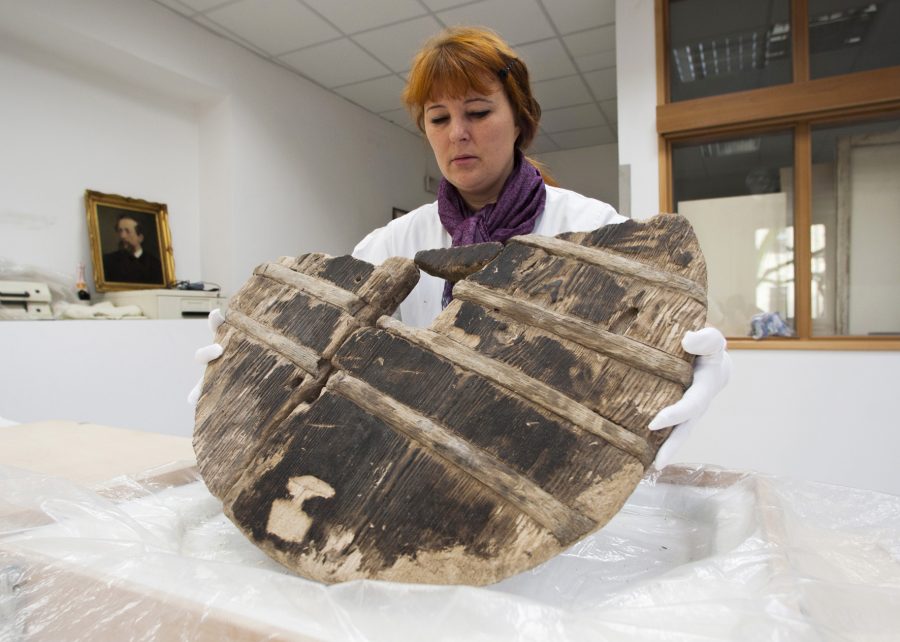 LES
Zgodovina, vrste, zgradba
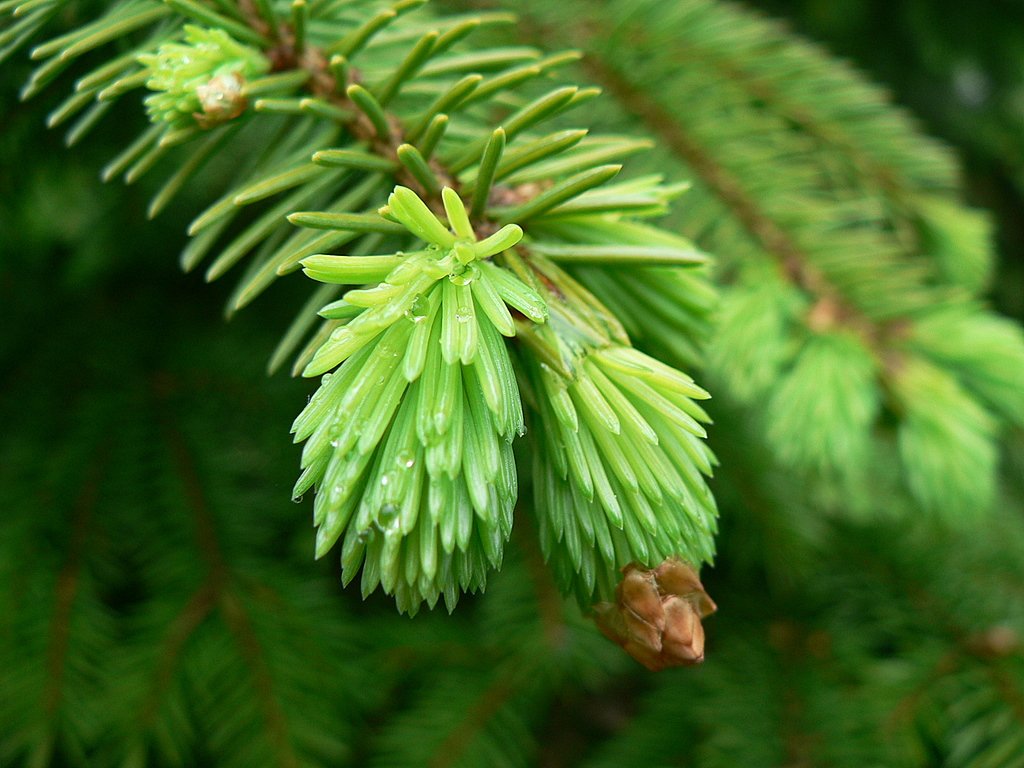 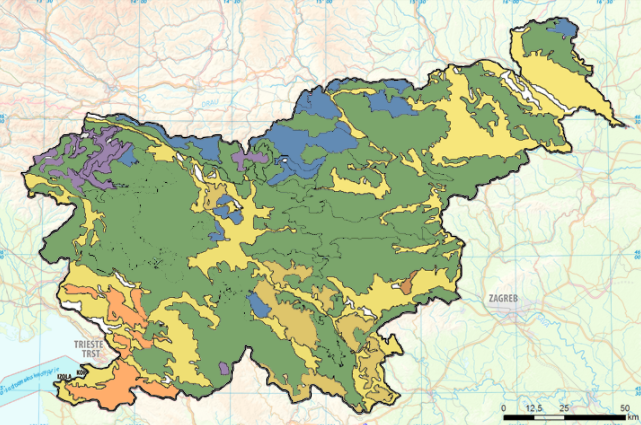 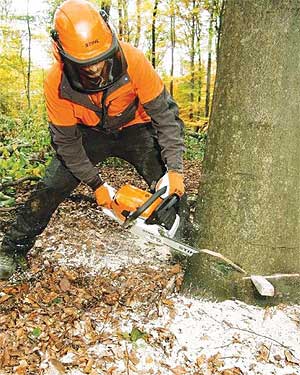 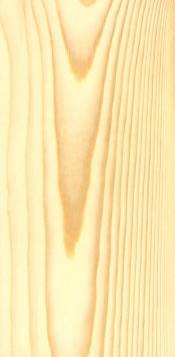 Les: Zgodovina uporabe lesa, mostiščarji (Ljubljansko barje)
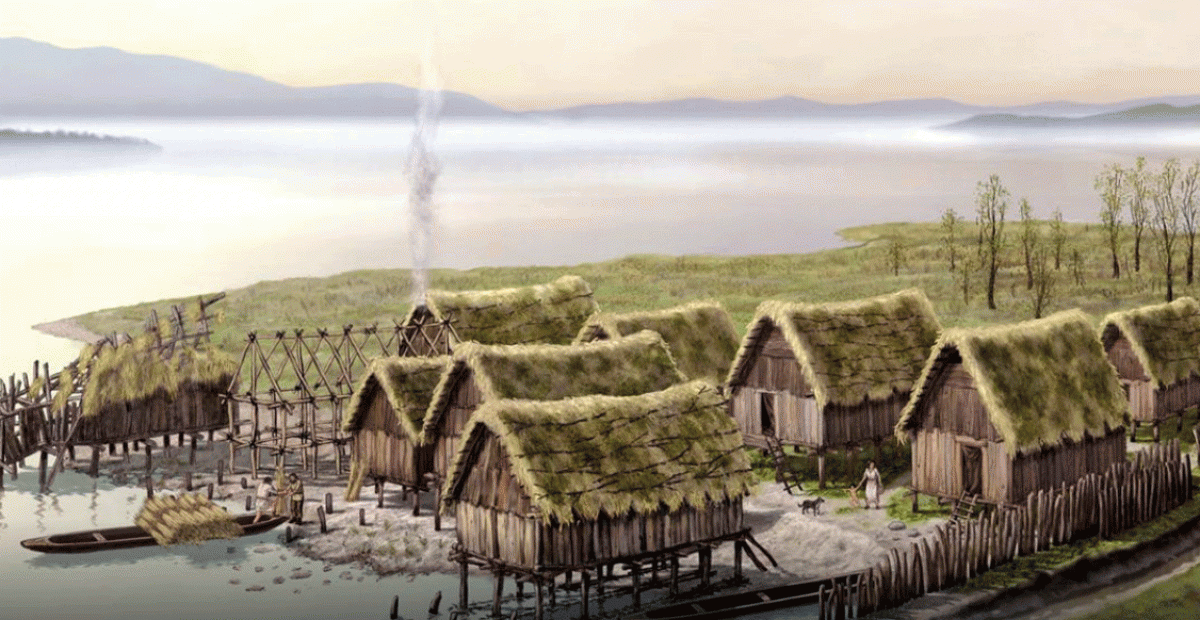 Vir: https://www.ljubljana.si/sl/o-ljubljani/zgodovina-ljubljane/prvi-prebivalci-ljubljane/
Les: Zgodovina uporabe lesa (Ljubljansko barje)
Ožgana konica iz lesa tise 
dolga 16 cm
iz časa okoli 40.000 let pr. n. št.
lovsko orožje
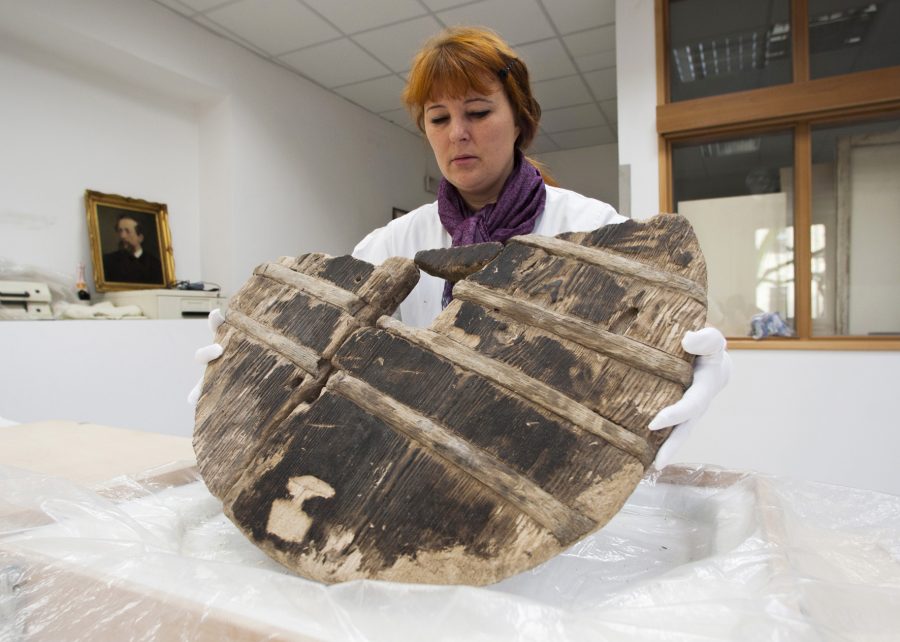 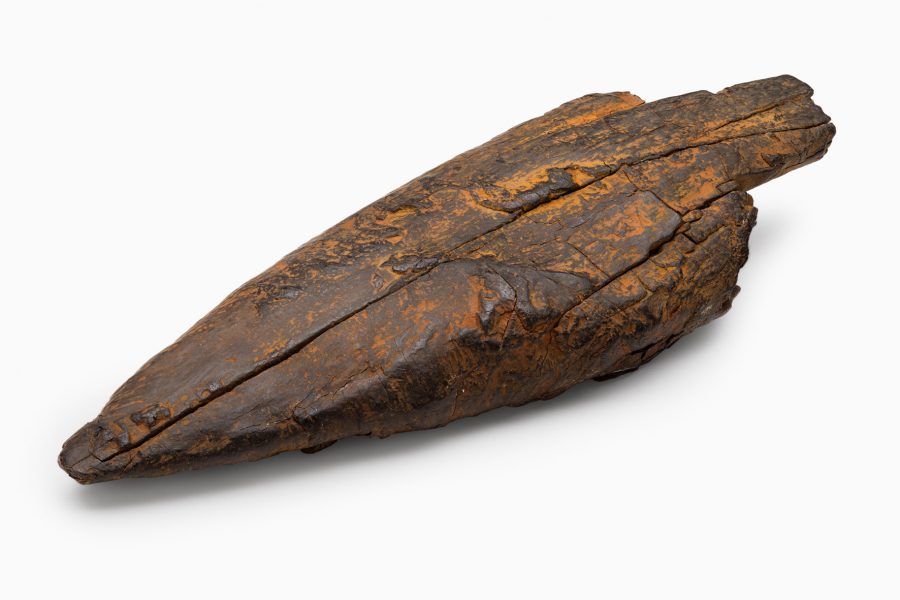 Kolo iz dveh jesenovih plošč
spojen s štirimi hrastovimi zagozdami
os izdelana iz hrastovega lesa
zaključek pravokotne oblike
starost 5200 let 
po tehnološki dovršenosti edinstveno v svetovnem merilu
Vir: https://portal-os.si/vrhnika-je-zakladnica-arheoloskega-lesa/
Les: Gozdne površine v Sloveniji
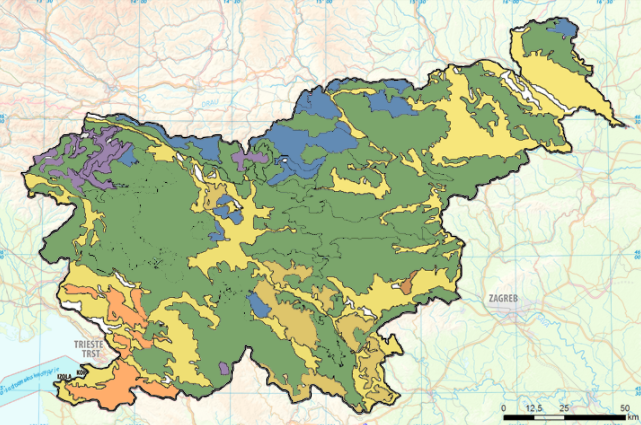 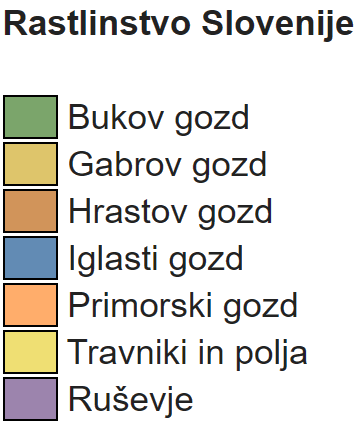 Po gozdnih površinah se uvrščamo na tretje mesto v Evropi
Vir: https://eucbeniki.sio.si/geo9/2655/index3.html
Les: Vrste lesa pri nas - iglavci
IGLAVCI
- rastejo po vsem svetu (predvsem na hladnejših območjih, pas iglastega gozda se razteza preko Severne Amerike, Skandinavije in Sibirije)
- imajo ozke trde liste, imenovane iglice
- skoraj vsi so zimzeleni (pozimi iglic ne izgubijo)
- namesto cvetov se oblikujejo storži
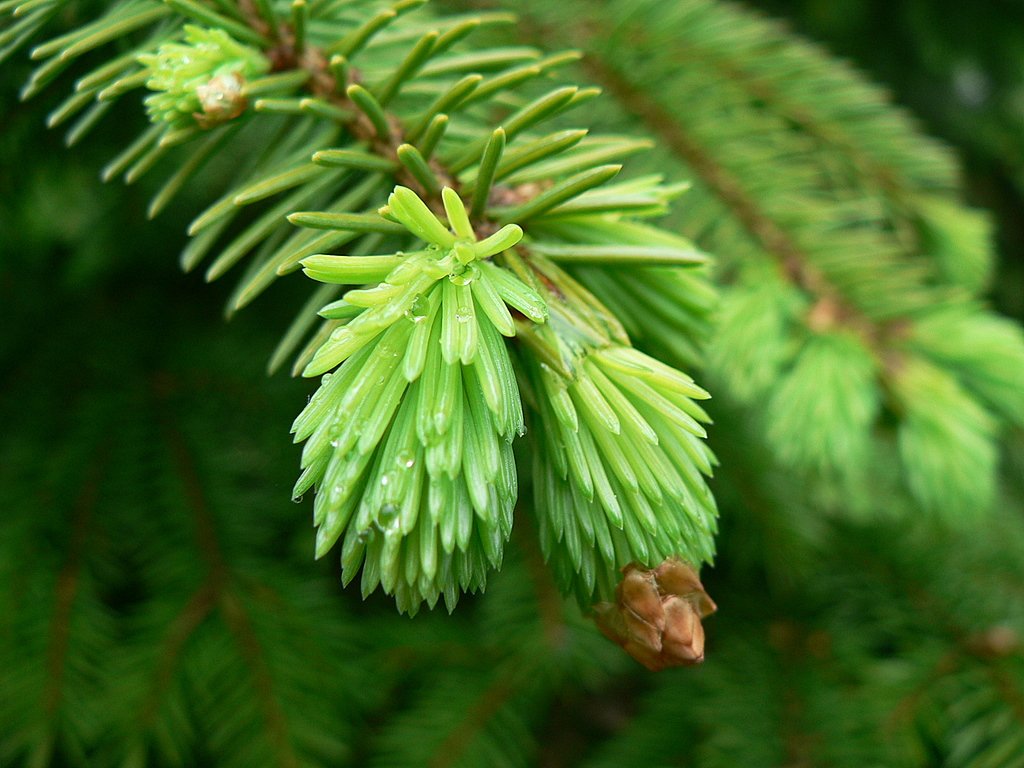 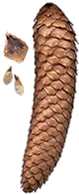 Viri: http://www2.arnes.si/~oscero3s/Branko%20Krosel/TIT/LES.doc, http://besplatne-slike.net/biljke/lisce-listovi/slides/zelene-iglice-cetinara-lisce.jpg
Les: Vrste lesa pri nas - iglavci
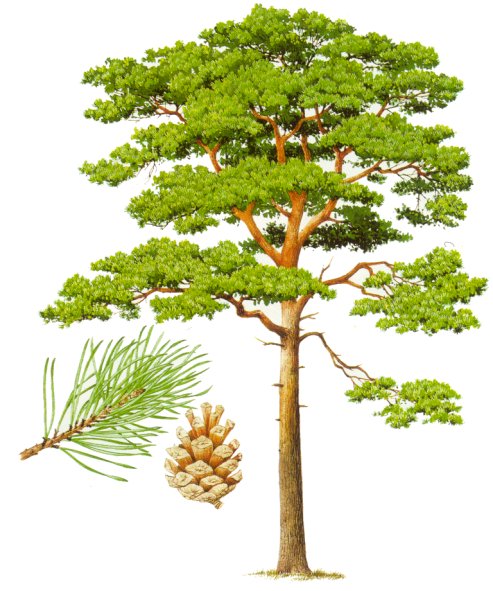 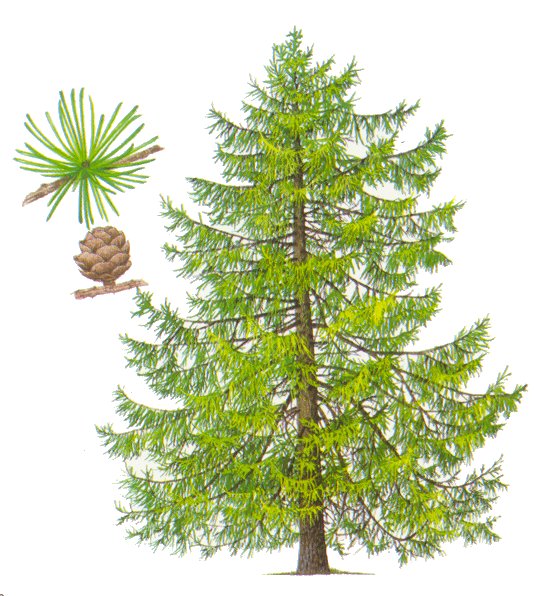 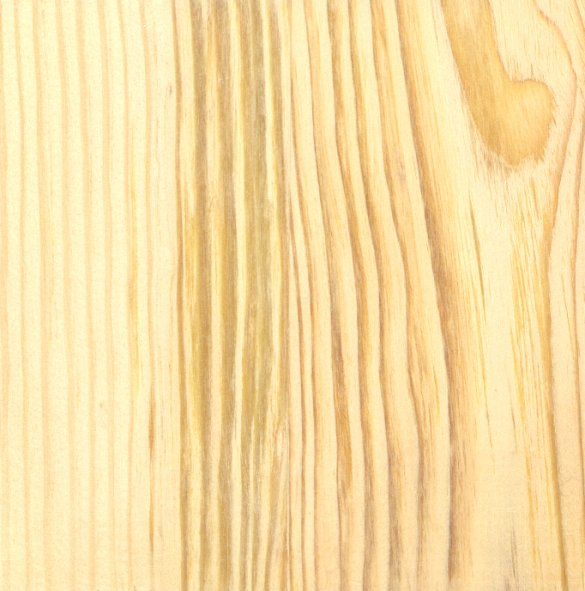 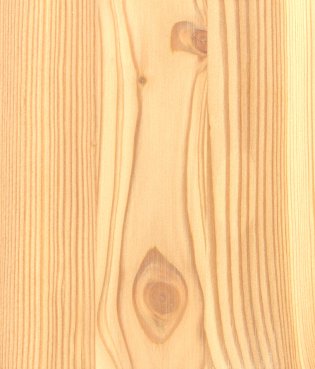 MACESEN
MACESEN
BOR
BOR
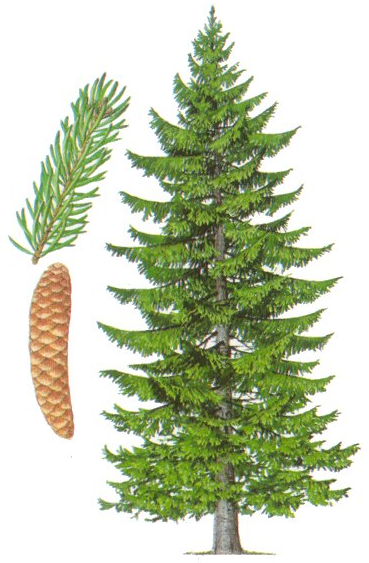 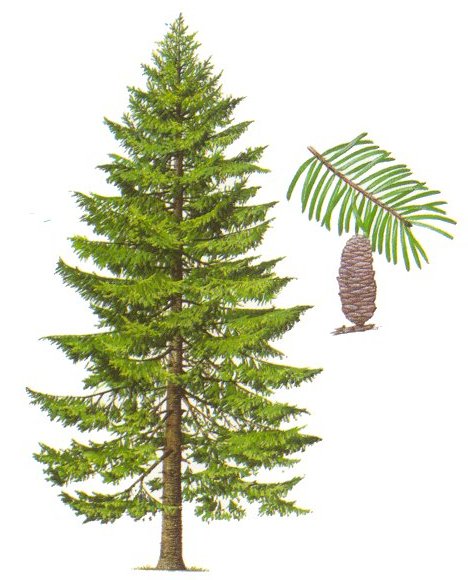 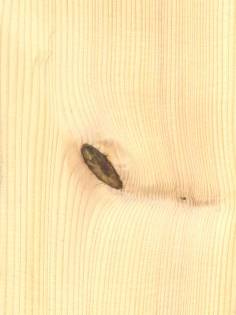 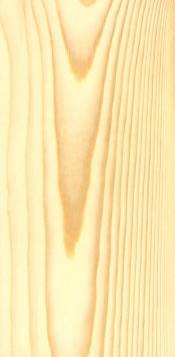 JELKA
JELKA
SMREKA
SMREKA
Viri: http://www2.arnes.si/~evelik1/les/zacetna_stran_vrste_lesa.htm
Les: Vrste lesa pri nas - listavci
LISTAVCI
- listavci so listnata drevesa s širokimi listi
- večina jih pozimi odvrže vse liste (listopadni listavci)
- v tehničnem smislu niso pomembne vse vrste
- izkoriščanje določa njihova razširjenost in lastnosti (najpogostejši: bukev, hrast, jesen, brest, javor, hruška, češnja, oreh, jelša, beli in črni gaber, pravi in divji kostanj, lipa, breza, topol)
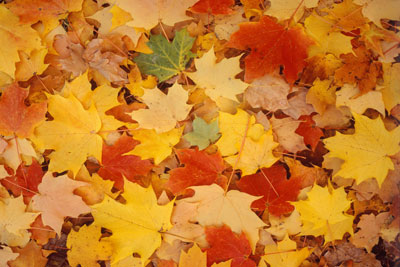 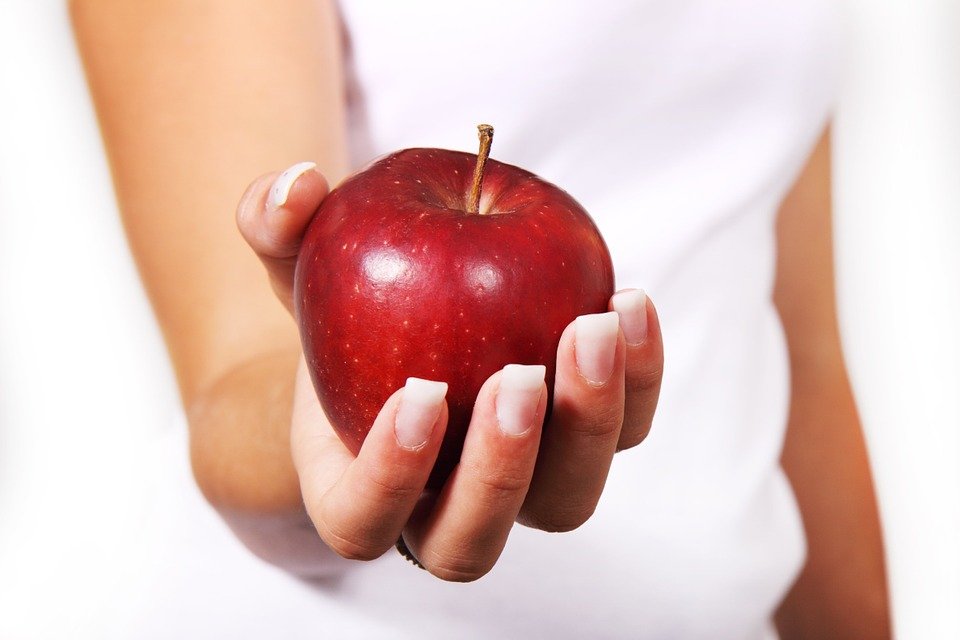 Viri: http://www2.arnes.si/~oscero3s/Branko%20Krosel/TIT/LES.doc
Les: Vrste lesa pri nas - listavci
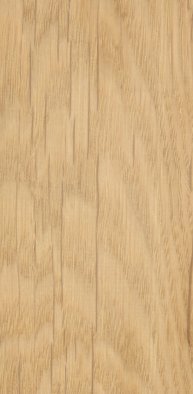 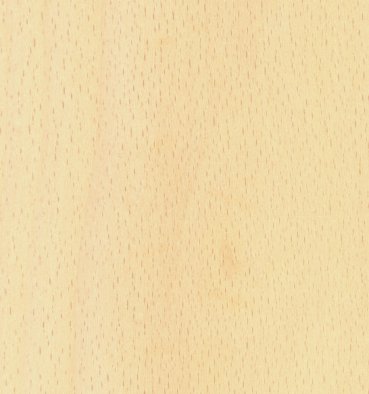 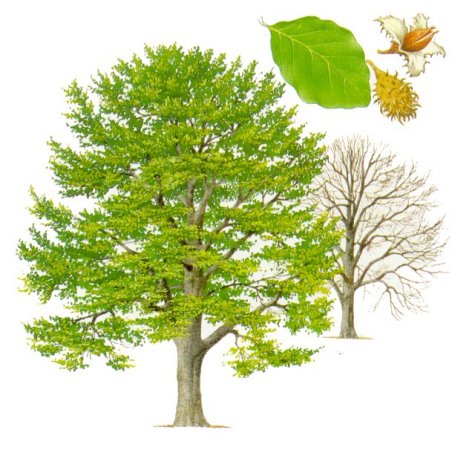 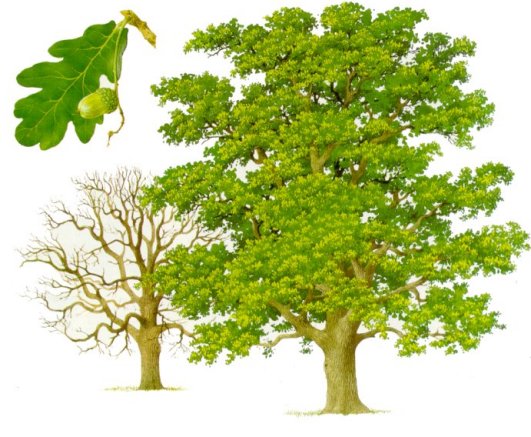 HRAST
BUKEV
HRAST
BUKEV
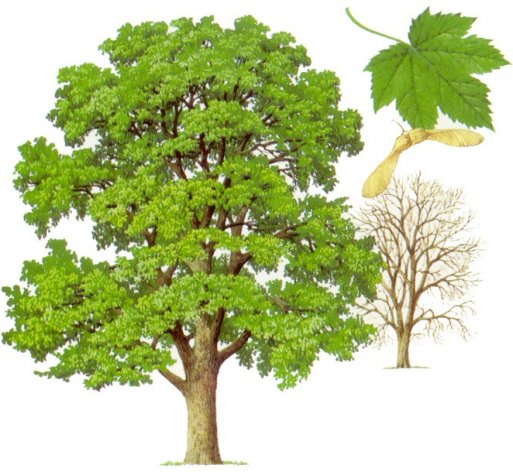 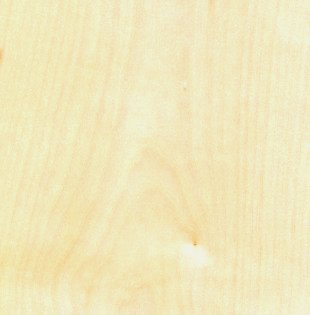 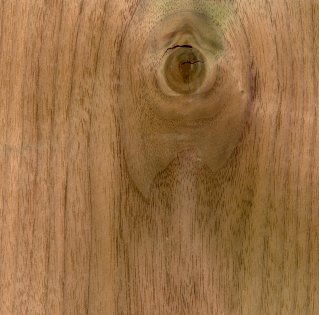 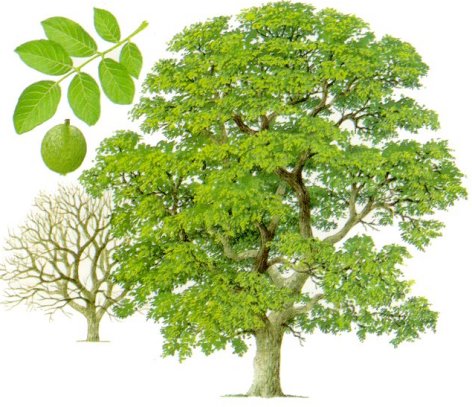 JAVOR
OREH
JAVOR
OREH
Viri: http://www2.arnes.si/~evelik1/les/zacetna_stran_vrste_lesa.htm, http://ro.zrsss.si/~puncer/les/listavci.htm
Les: Vrste lesa pri nas - listavci
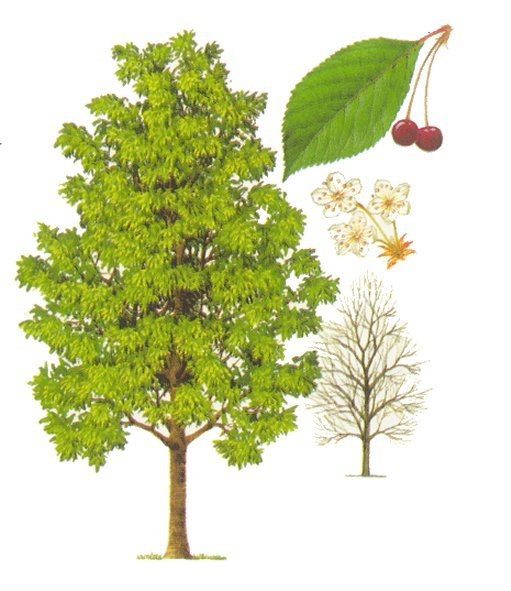 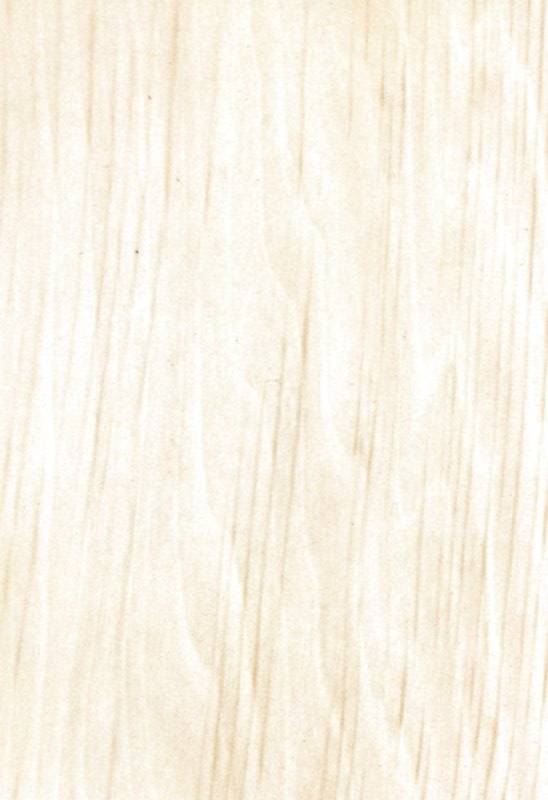 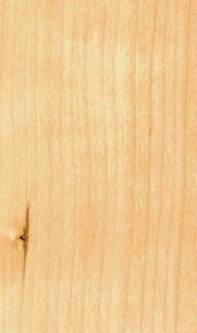 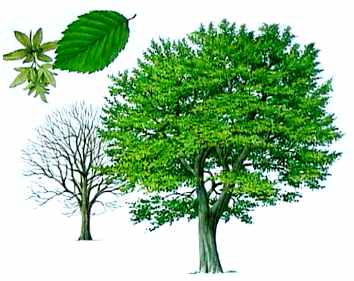 GABER
GABER
ČEŠNJA
ČEŠNJA
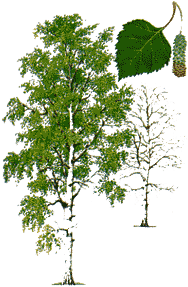 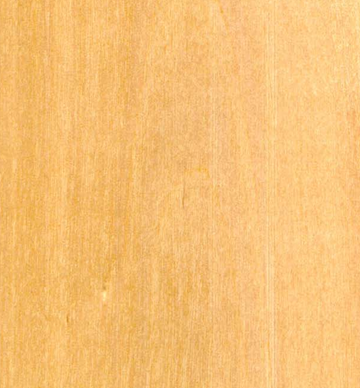 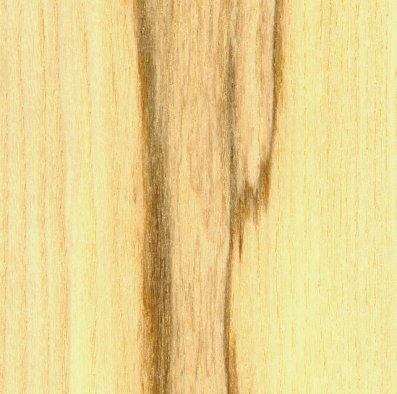 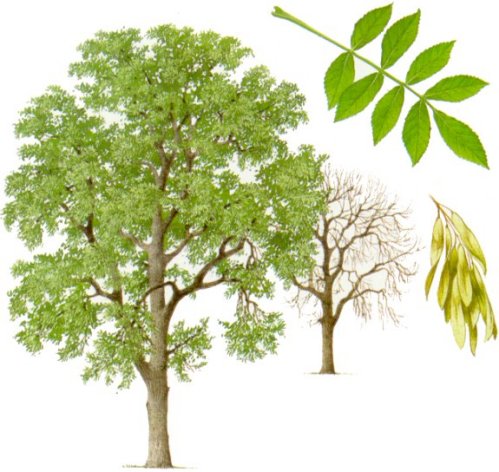 BREZA
JESEN
JESEN
BREZA
Viri: http://www2.arnes.si/~evelik1/les/zacetna_stran_vrste_lesa.htm, http://ro.zrsss.si/~puncer/les/listavci.htm
Les: Vrste lesa pri nas - listavci
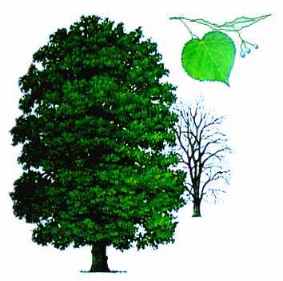 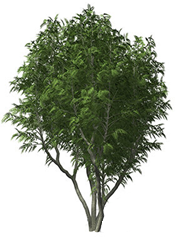 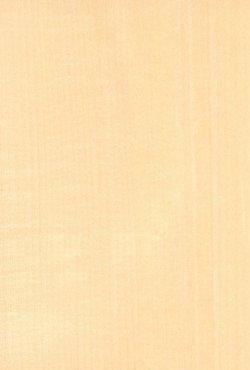 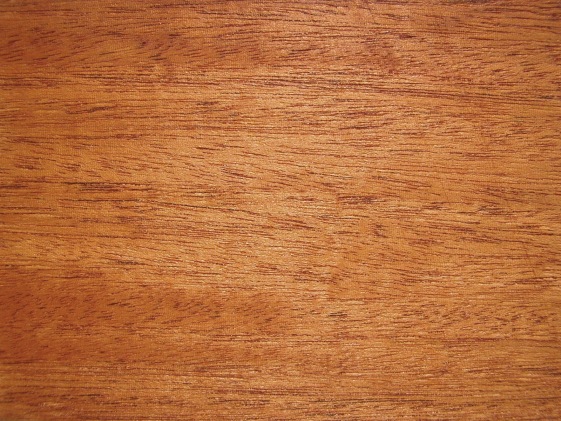 LIPA
MAHAGONIJ
LIPA
MAHAGONIJ
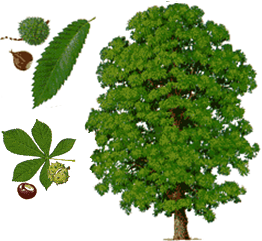 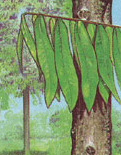 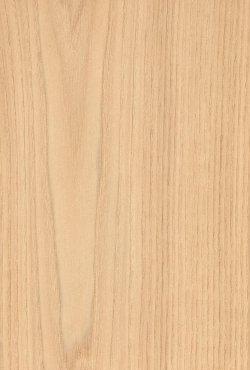 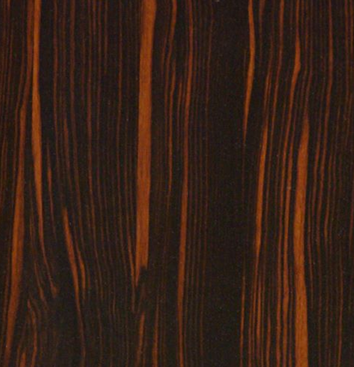 EBENOVINA
KOSTANJ
KOSTANJ (zg. pravi in sp. divji)
EBENOVINA
Viri: http://www2.arnes.si/~evelik1/les/zacetna_stran_vrste_lesa.htm, http://ro.zrsss.si/~puncer/les/listavci.htm
Les: Žaganje in podiranje drevesa
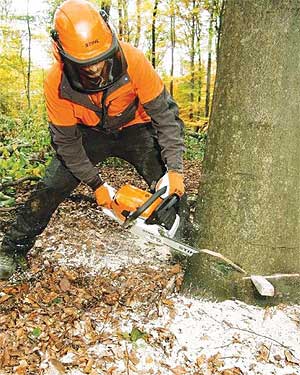 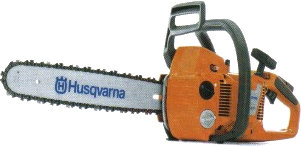 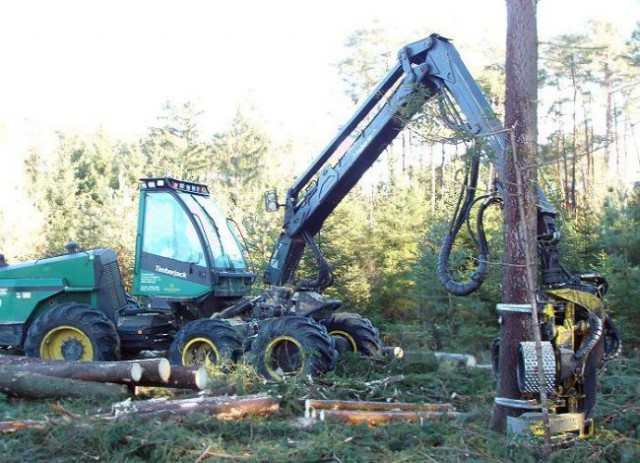 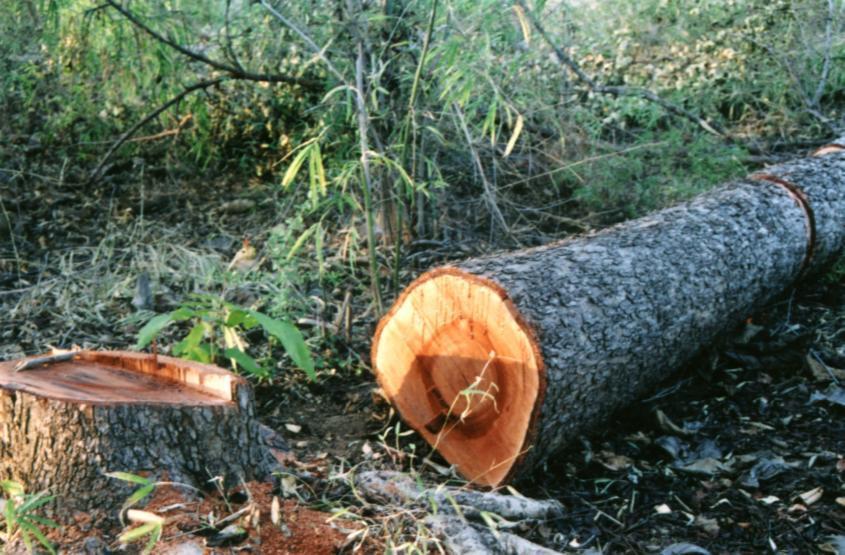 Viri:http://www.fg.uni-mb.si/lucija/Gradiva-GI/12%20Les.ppt, Bogdan Sušnik, Ludvik Hajdinjak in Slavko Kocijančič: Tehnika in tehnologija – Učbenik za 6. razred osnovne šole,
Les: Zgradba debla
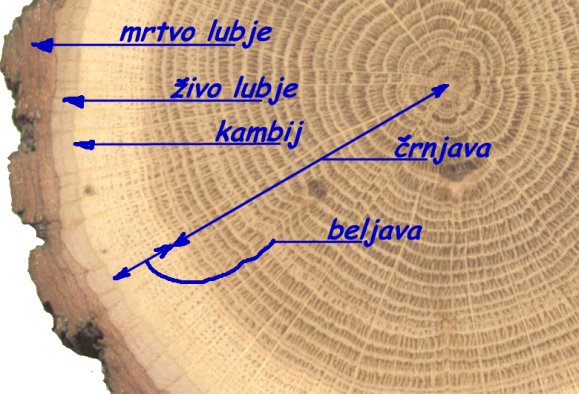 Zgradba lesa
Lubje ali skorja - varuje drevo pred škodljivci in vremenskimi vplivi
Živo lubje - ličje - najmlajša plast, po kateri krožijo hranljive snovi
Kambij - elastično tkivo iz celic s tanko celulozasto mrenico
Branike - obroči, ki nastajajo v kambiju v vsakoletnem obdobju rasti
Beljava - nov les v nastajanju (žive celice)
Črnjava - osrednja plast pravega zrelega lesa (pretežno mrtve celice)
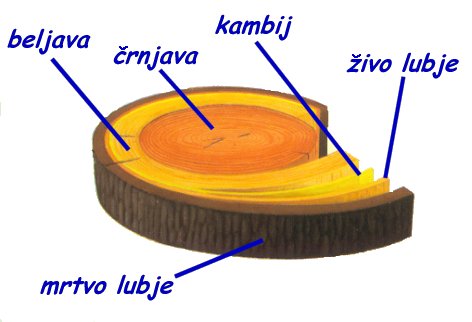 Viri:http://www.fg.uni-mb.si/lucija/Gradiva-GI/12%20Les.pptBogdan Sušnik, Ludvik Hajdinjak in Slavko Kocijančič: Tehnika in tehnologija – Učbenik za 6. razred osnovne šole